Муниципальное бюджетное дошкольное образовательное учреждение детский сад № 31 «Заря»
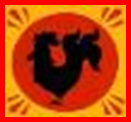 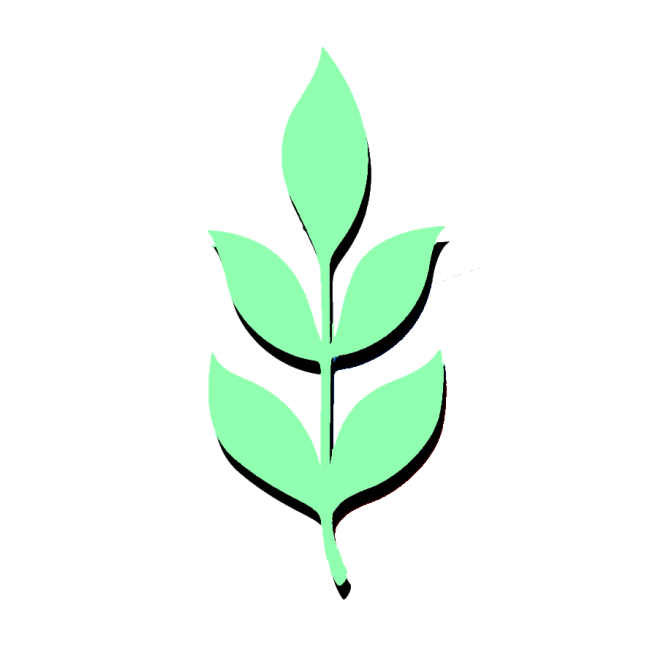 Председатель ПК ДОУ-
Березникова Юлия Васильевна
П
омощь
Р
ешение проблем
О
рганизация мероприятий
Ф
ормулировка требований
С
одействие росту зарплат
О
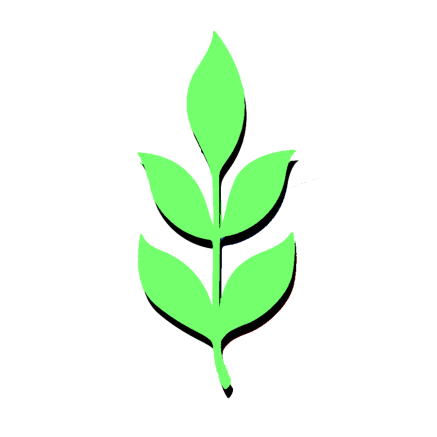 тстаивание прав
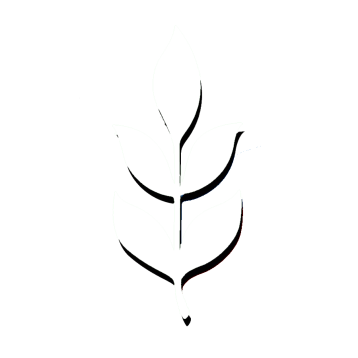 Ю
ридическая поддержка
З
доровьесбережение